Dokumentere de udokumenterte 
Forskjeller i bakgrunn – og svangerskapskarakteristika mellom gravide papirløse kvinner i Oslo og Bergen (2009– 2020)
Marie BørmerUniversity of Bergen
Marie.bormer@student.uib.no
Veileder: Cathrine Ebbing, Overlege ved Kvinneklinikken, 
Haukeland Universitetssjukehus, 
Førsteamanuensis K2 
Universitetet i Bergen  
Biveileder: Frode Eick, PhD-stipendiat ved Universitetet i Oslo
Hvordan dette tolkes, følges opp og lovbestemmes, varierer fra land til land, og oppholdstillatelse eller ei. 

Personer som lever uten lovlig opphold, har innskrenkede rettigheter til sosial- og helsetjenester I Norge. En Svensk komparativ studie fra 2012viste at kun 5 av EU’s medlemsland  ga helsehjelp til papirløse utenom akutt/nødvendig helsehjelp (emergency care)2 .
Parallelle helsesystem har blitt dannet for å dekke behovet for helsehjelp til papirløse. Såkalte NGO-klinikker (ikke-statligsstyrte organisasjoner), Helsesenteret for papirløse er opprettet i de to største byene i Norge - Oslo og Bergen, ledes av Røde Kors og Kirkens bymisjon. 
For å kunne bedre forstå, møte og hjelpe denne befolkningsgruppen, ønsket vi å undersøke om det er forskjeller mellom kvinnene som oppsøkte helsehjelp I forbindelse med svangerskap ved NGO-klinikkene I Oslo og Bergen. 
Metode
Vi undersøkte  gruppen  av kvinner mellom 18-49 år som oppsøkte Helsesenteret for papirløse migranter i Oslo og Bergen i perioden mellom 2009-2020. Kvinnene ble inkludert fra første antenatale besøk på NGO klinikken, til slutten av svangerskapet. 
Helsesenteret i både Oslo og Bergen drives i dag av de samme ideelle organisasjonene, Kirkens Bymisjon og Røde Kors. Dataene ble innhentet manuelt. Deskriptiv statistikk er brukt for å se på bakgrunn- og svangerskaps-karakteristika hos studiepopulasjonen. Studien er godkjent i REK Sør-Øst (ref.nr.: 68329).
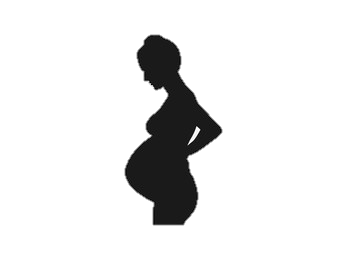 Konklusjon
Ressurs- og informasjonsmangel som barrierer til helsehjelp kan føre til sub-optimal svangerskapsoppfølging. Vi fant forskjeller mellom gruppen gravide papirløse kvinner som oppsøkte helsehjelp ved NGO-klinikkene I Oslo og Bergen mellom 2009-2020. 

Kvinnene var og yngre og friskere enn den generelle populasjonen av gravide  landet.

 På bakgrunn av funnene foreslår vi en rekke tiltak for å bedre samarbeidet mellom de to NGO-klinikkene, og helsetjenesten til gravide papirløse kvinner. Tiltakene vi foreslår er samkjøring av journalsystem for lettere pasientflyt, og økt dokumentasjon. Dette kan gi en bedre oversikt over pasienttilfanget ved NGO-klinikkene, som igjen kan gjøre det mulig å avdekke trender og spesielt sårbare subgrupper. Økt informasjon om gruppen og deres rettigheter til helsepersonell og myndigheter vil være viktig for å bedre tilgang til helsehjelp for den udokumenterte gruppen i samfunnet
Resultater
I perioden mellom 2009-2020 ble det
funnet totalt 500 kvinner (n = 61 i 
Bergen, og n = 439 I Oslo) , med 582 
svangerskap, som hadde oppsøkt NGO-
klinikkene I Oslo og Bergen. 

Resultatene viste at kvinnene i Oslo
oftere var single eller enslige enn 
kvinnene i Bergen (14.4% vs, 1.6%). Kvinnene hadde ulikt opprinnelsesland, der flertallet i Oslo kom fra Afrika sør for Sahara (35.3%), mens flertallet i Bergen kom fra EØS (23.0%). I Bergen kom kvinnene til NGO-klinikkene senere i svangerskapet(median gestasjonsalder uke 16 (IQR 8-22) enn kvinnene i Oslo (uke 13 (IQR 7-24). Kvinner begge byene kom til første svangerskapskonsultasjon senere enn den generelle norske svangerskapsoppfølgings-anbefalingen tilsier. Det var høyere forekomst av manglende informasjon på kvinnene i Bergen enn kvinnene i Oslo. 
Til tross for samme navn og samme organisasjoner med arbeidsgiveransvar, varierte driften og ressursene til de to klinikkene.
SAMMENDRAG
Målet med denne studien er å øke kunnskapsgrunnlaget rundt en befolkningsgruppe vi vet er tilstede i landet, men har lite strukturert informasjon om. Det ble funnet forskjeller mellom gravide papirløse kvinner i Oslo og Bergen, samt drift av NGO-klinikkene. Vi foreslår tiltak for å kunne gi gravide papirløse kvinner bedre tilgang til helsehjelp i samfunnet.
Bildekilde: https://www.shutterstock.com/image-vector/woman-pregnant-silhouette-icon-vector-illustration-1614320143
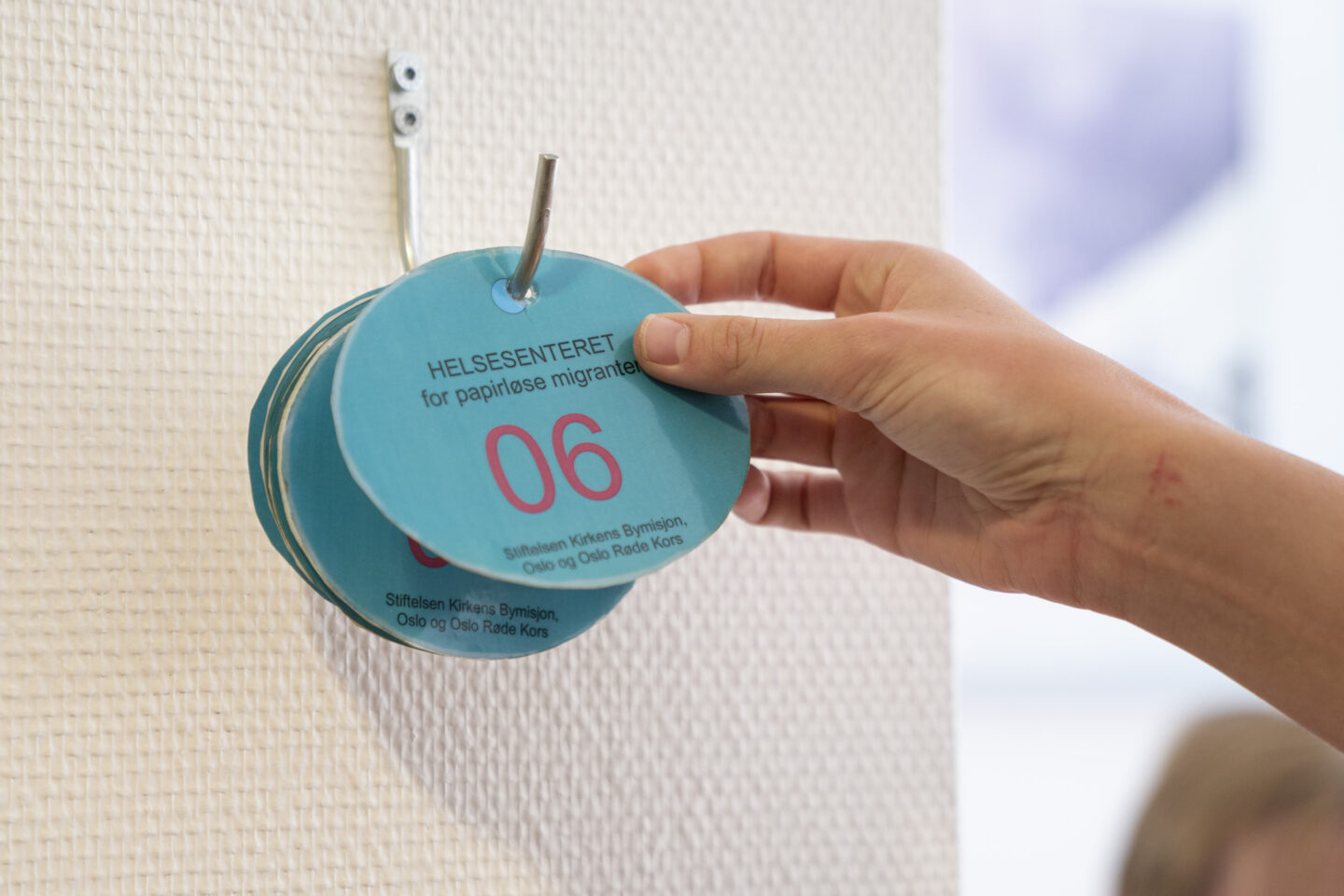 Bildekilde: https://kirkensbymisjon.no/artikler/10-ar-med-helsesenteret-for-papirlose-migranter/
Bakgrunn
Helsehjelp er en menneskerettighet
I artikkel 25 i FNs menneskerettighetserklæring finner vi vår rett til tilstrekkelig levestandard
for helse og velvære, samt rett til helseomsorg og nødvendige sosiale ytelser for å sikre
trygghet ved sykdom. I tillegg har «mødre og barn rett til spesiell omsorg og hjelp.»1
REFERANSER
1. FN-sambandet. FNs verdenserklæring om menneskerettigheter. 1948.
2. Cuadra CB. Right of access to health care for undocumented migrants in EU: a
comparative study of national policies. Eur J Public Health 2012;22(2):267-71,
doi:10.1093/eurpub/ckr049
TAKK TIL!  
Tusen takk til mine veiledere Cathrine Ebbing og Frode Eick, Takk til ansatte ved Helsesenteret for papirløse migranter i Oslo og Bergen for diskusjon rundt funn og innsikt i drift av klinikkene.